Муниципальное образование «город Усть-Кут»
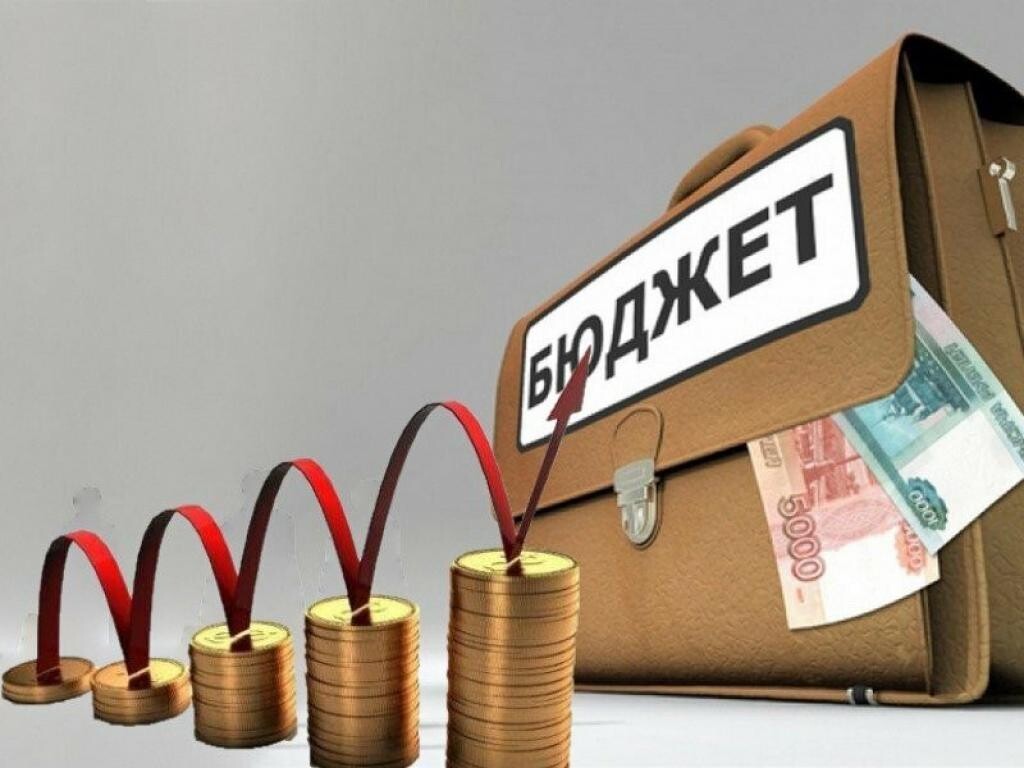 Бюджет на 2024 год и на плановый период 2025 и 2026 годов(Решение Думы Усть-Кутского муниципального образования (городского поселения) от 20.12.2023г. № 81/15)
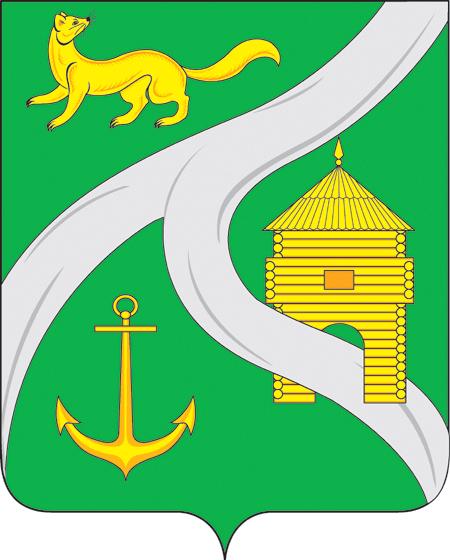 Что такое «Бюджет для граждан?»            «Бюджет для граждан» познакомит вас с                    положениями основного финансового                 документа муниципального образования                   «город Усть-Кут» – бюджета города, а            именно: бюджет города на 2024 год               и на плановый период 2025 и 2026 годы.
«Бюджет для граждан» обеспечивает представление бюджета и отчетов об их исполнении в доступной для граждан форме. 
«Бюджет для граждан» разрабатывается для ознакомления граждан Усть-Кутского муниципального образования (городского поселения) с задачами и приоритетными направлениями бюджетной политики, основными условиями формирования и исполнения бюджета города, источниками доходов бюджета, обоснованиями бюджетных расходов, планируемыми и достигнутыми результатами использования бюджетных ассигнований, а также вовлечения жителей города
Усть-Кута в обсуждение бюджетных решений.
Что такое муниципальный бюджет?
Муниципальный бюджет – это форма образования и расходования денежных средств, предназначенных для финансового обеспечения задач и функций органов местного самоуправления
ДОХОДЫ бюджета
РАСХОДЫ бюджета
направляемые из бюджета денежные средства
(финансовое обеспечение социальных обязательств муниципальных учреждений, 
дорожное хозяйство, ЖКХ  и транспорт,  капитальное строительство и др.)
поступающие в бюджет денежные средства (налоги юридических 
и физических лиц, штрафы, административные платежи и сборы, финансовая помощь, безвозмездные поступления)
ДЕФИЦИТ бюджета – превышение расходов бюджета над его доходами
ПРОФИЦИТ бюджета – превышение доходов бюджета над его расходами
ЭТАПЫ БЮДЖЕТНОГО ПРОЦЕССА
Контрольно-счетная палата и органы местного самоуправления
Органы местного самоуправления
Органы местного самоуправления, финансовые органы
Законодательные (представительные) органы власти
Органы местного самоуправления, финансовые органы
Органы местного самоуправления,  финансовые органы
Органы местного самоуправления, финансовые органы
Законодательные (представительные) органы власти
На чем основывается бюджет?
Бюджет Усть-Кутского муниципального образования (городского поселения) составляется ежегодно на три года и основывается на:
Основных направлениях бюджетной и налоговой политики Усть-Кутского муниципального образования (городского поселения)
Муниципальных программах Усть-Кутского муниципального образования (городского поселения)
Положениях послания Президента РФ Федеральному собранию РФ, определяющих бюджетную политику
Прогнозе социально-экономического развития Усть-Кутского муниципального образования (городского поселения)
ДОХОДЫ БЮДЖЕТА ГОРОДА
Поступления от уплаты налогов, установленных законодательством РФ  о налогах и сборах, и местных налогов, например:
 - налог на доходы физических лиц,
 - налог на имущество физических лиц,
 - земельный налог,
 - акцизы
 - государственная пошлина
Поступления доходов от использования муниципального имущества, от продажи имущества, возмещение вреда причинного автомобильным дорогам, штрафы и иные неналоговые доходы
Средства, поступающие из других бюджетов (межбюджетные трансферты), безвозмездные поступления от граждан и юридических лиц
Основные  НАЛОГИ  Усть-Кутского муниципального образования (городского поселения)
Земельный налог
 100 %
Налог на имущество физических лиц 100 %
НДФЛ 
10 %
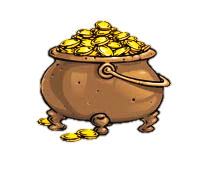 От кадастровой стоимости объекта налогообложения:
0,1% - жилой дом, квартира, комната, незавершенное строительство, гараж, машино - место,  хоз. строение S которого не превышает 50кв. м.  
0,5% - офисы, торговые площади и прочие объекты, включенные в перечень, определяемый в соответствии с п.7 ст. 378.2 НК РФ, объекты, предусмотренные абзацем 2 п.10 ст. 378.2 НК РФ, объекты, кадастровая стоимость каждого из которых превышает 300 млн.рублей, прочие объекты налогообложения.
В зависимости от вида земельного участка:
 
-0,3 % - в отношении земельных участков:
 - отнесенных к землям сельскохозяйственного назначения, занятых жилищным фондом и объектами инженерной инфраструктуры жилищно-коммунального комплекса или приобретенных (представленных) для жилищного строительства, приобретенных для личного подсобного хозяйства, садоводства, ограниченных в обороте в соответствии с законодательством РФ.
-1,5 % - в отношении прочих земельных участков.
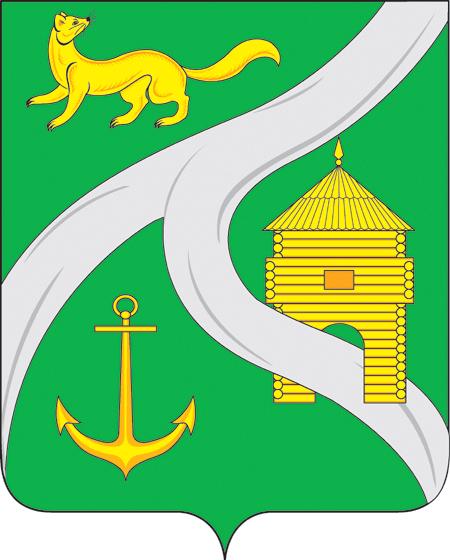 Куда зачисляются налоги, уплачиваемые гражданами города Усть-Кута
58,75%
100 %
Бюджет       Усть-Кутского района
Бюджет Иркутской области
Бюджет города    Усть-Кута
Земельный налог
Налог на имущество физических лиц
Налог на доходы физических лиц
Транспортный налог с юридических и физических лиц
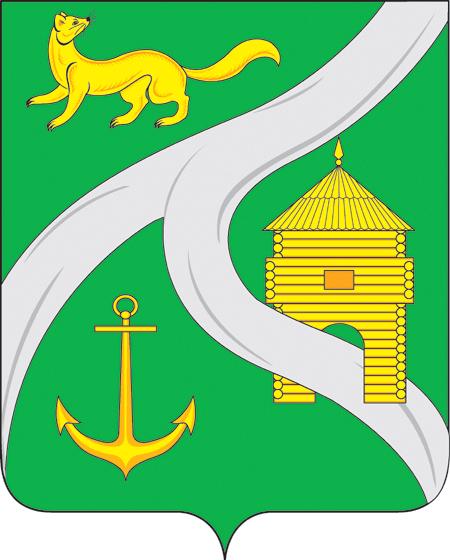 Основные характеристики бюджета Усть-Кутского муниципального образования (городского поселения) на 2023 год, на 2024 год и на плановый период 2025 и 2026 годов
тыс. руб.
Основные характеристики бюджета Усть-Кутского муниципального образования (городского поселения) на 2023 год, на 2024 год и на плановый период 2025 и 2026 годов
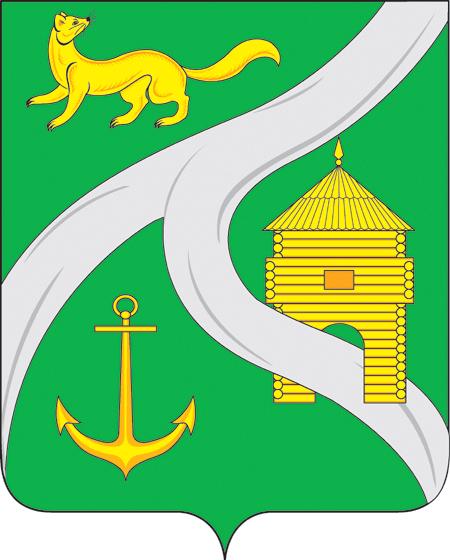 2024 год
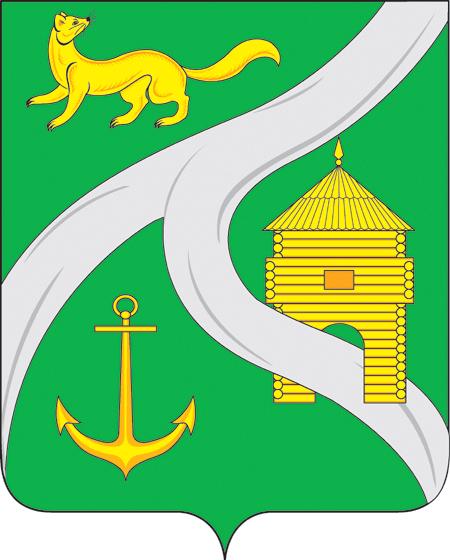 РАЗДЕЛЫ КЛАССИФИКАЦИИ РАСХОДОВ БЮДЖЕТА
0100  Общегосударственные вопросы
0300  Национальная безопасность и правоохранительная деятельность
1300  Обслуживание государственного  (муниципального) долга
0400  Национальная экономика
0500  Жилищно-коммунальное хозяйство
1200  Средства массовой информации
0600  Охрана окружающей среды
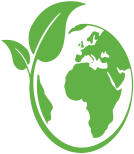 1000  Социальная политика
0700  Образование
0800  Культура, кинематография
Основные параметры бюджета Усть-Кутского муниципального образования (городского поселения) на 2024 год
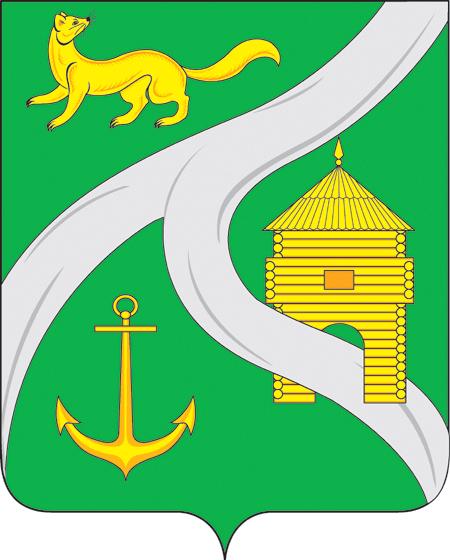 Расходы бюджета – 
2 502 617,3 тыс.руб.
Доходы бюджета – 2 443 322,3 тыс.руб.
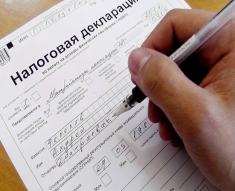 Налог на доходы физических лиц
  
461 782,3 тыс. руб.
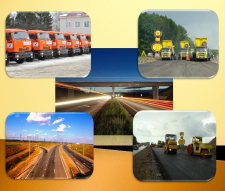 Дорожное хозяйство

176 455,1 тыс. руб.
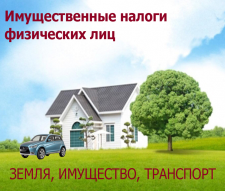 Налог на имущество физических лиц

9 036,0 тыс. руб.
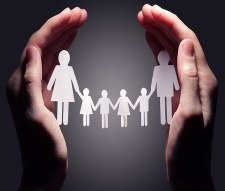 Социальная политика

382 709,9 тыс. руб.
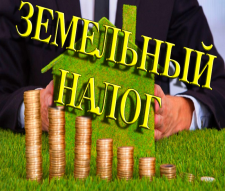 Земельный налог

40 618,1 тыс. руб.
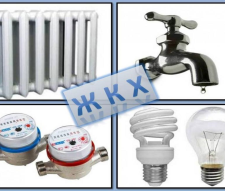 Жилищно-коммунальное хозяйство
1 627 663,7 тыс. руб.
Акцизы на нефтепродукты

17 912,5 тыс. руб.
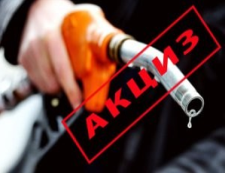 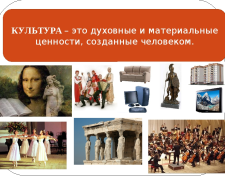 Культура

68 488,5 тыс. руб.
Иные доходы и безвозмездные поступления 
1 913 973,4 тыс. руб.
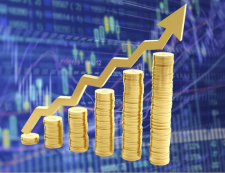 Другие сферы

247 300,1 тыс. руб.
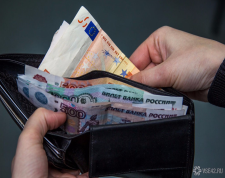 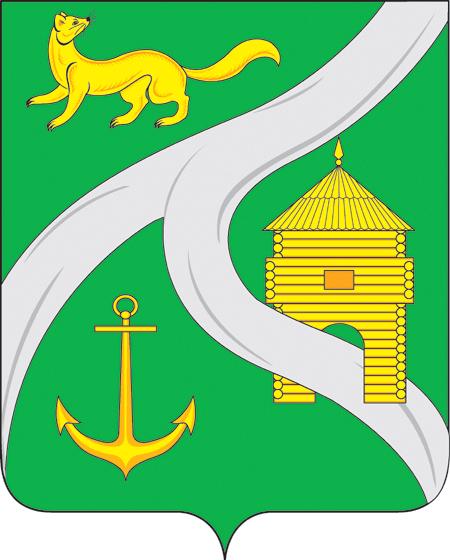 Межбюджетные трансферты
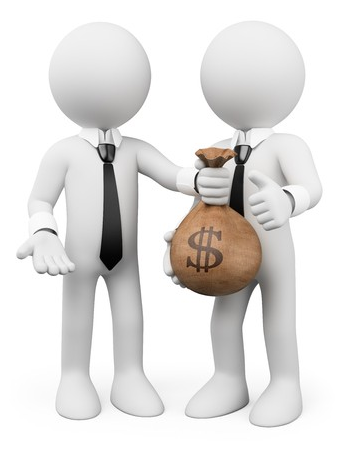 Межбюджетные трансферты (безвозмездные поступления) – это средства одного бюджета бюджетной системы РФ, перечисляемые другому бюджету бюджетной системы РФ
Объем безвозмездных поступлений в бюджете Усть-Кутского муниципального образования (городского поселения) в 2023-2026 годах
                                                                                                                     (тыс.руб.)
Планируемые расходы Усть-Кутского муниципального образования (городского поселения) в 2023-2026 годах
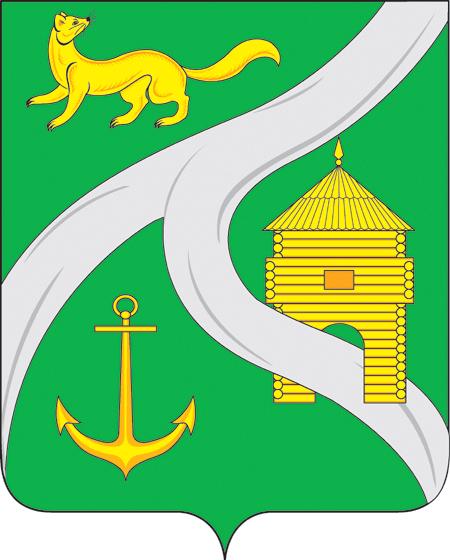 тыс.руб.
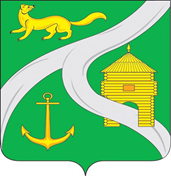 Структура расходов Усть-Кутского муниципального образования (городского поселения) на 2024 год
Муниципальные программы Усть-Кутского муниципального образования (городского поселения) на 2024 год и плановый период 2025 и 2026 годов (с финансовым обеспечением)
Тыс.руб.
Муниципальные программы Усть-Кутского муниципального образования (городского поселения) 
на 2024 год и плановый период 2025 и 2026 годов (без финансового обеспечения)
Тыс.руб.
Муниципальная программа «Эффективное управление муниципальным имуществом на период 2020-2025 г.г. на территории Усть-Кутского муниципального образования (городского поселения)»
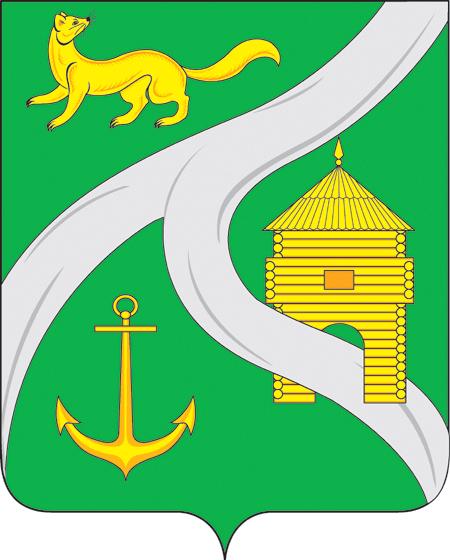 Тыс.руб.
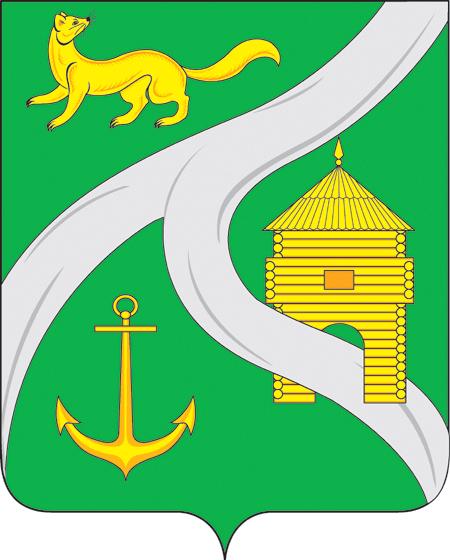 Муниципальная программа Усть-Кутского муниципального образования (городского поселения) «Повышение безопасности дорожного движения на территории Усть-Кутского муниципального образования (городского поселения) на 2021-2025г.г.»
Тыс.руб.
Муниципальная программа Усть-Кутского муниципального образования (городского поселения) «Развитие дорожного хозяйства Усть-Кутского муниципального образования (городского поселения) на 2022-2026г.г.»
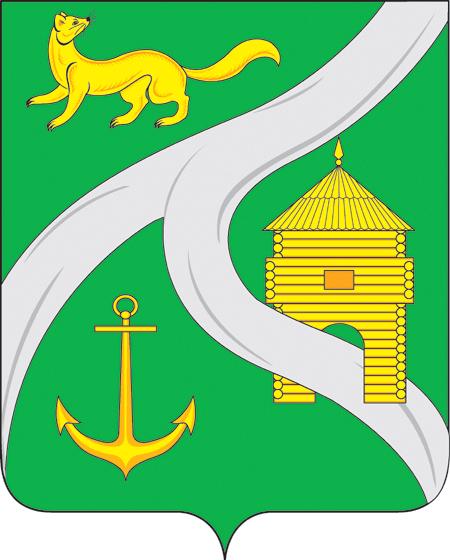 Тыс.руб.
Диаграмма к Муниципальной программе Усть-Кутского муниципального образования (городского поселения) «Развитие дорожного хозяйства Усть-Кутского муниципального образования (городского поселения) на 2022-2026 годы»
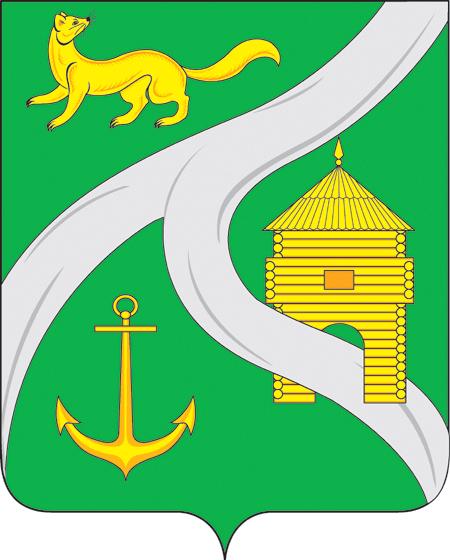 Муниципальная программа Усть-Кутского муниципального образования (городского поселения) «Развитие автомобильного пассажирского транспорта общего пользования на территории Усть-Кутского муниципального образования (городского поселения) на 2022-2026 годы»
Тыс.руб.
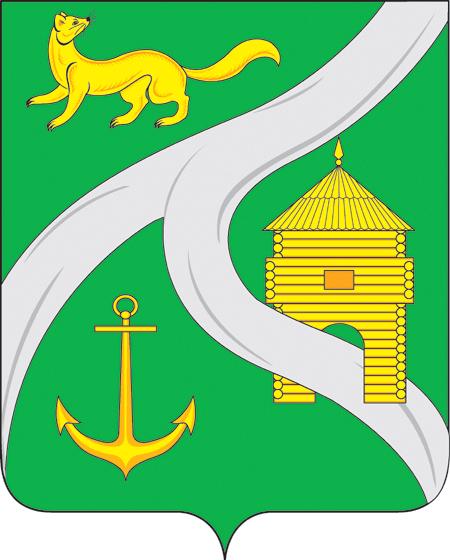 Муниципальная программа "Развитие и поддержка физических лиц, не являющихся индивидуальными предпринимателями и применяющих специальный налоговый режим "Налог на профессиональный доход", а также субъектов малого и среднего предпринимательства на территории Усть-Кутского муниципального образования (городского поселения) на 2022-2026 годы"
Тыс.руб.
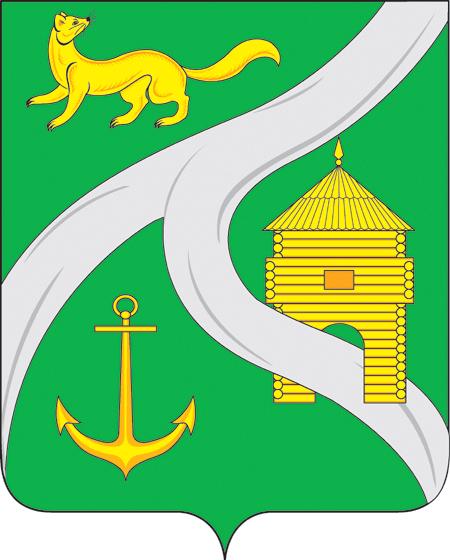 Муниципальная программа «Профилактика экстремизма и терроризма на территории муниципального образования «город Усть-Кут» на 2020-2024 годы»
Тыс.руб.
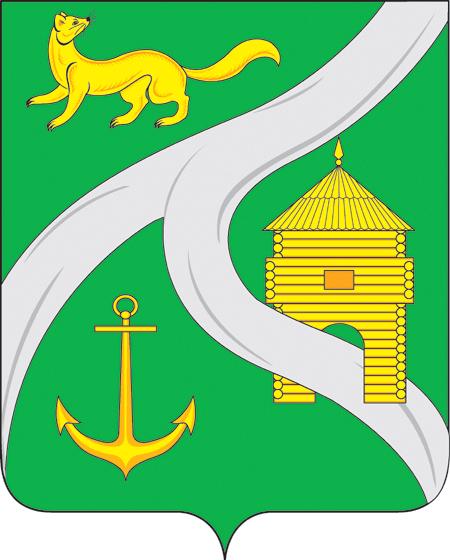 Муниципальная программа «Обеспечение первичных мер пожарной безопасности на территории Усть-Кутского муниципального образования (городского поселения) на 2022-2026 годы»
Тыс.руб.
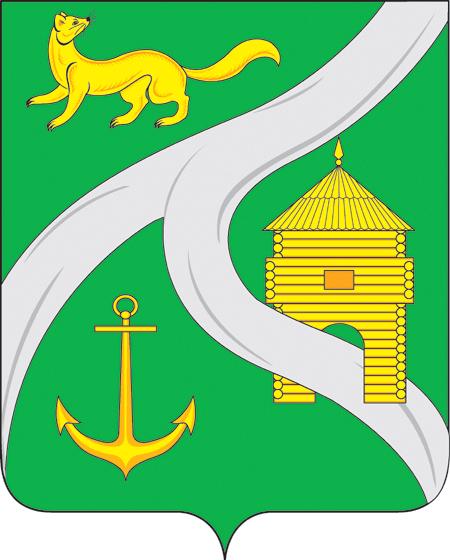 Муниципальная программа «Модернизация объектов коммунальной инфраструктуры                     Усть-Кутского муниципального образования (городского поселения) на 2017-2025 годы»
Тыс.руб.
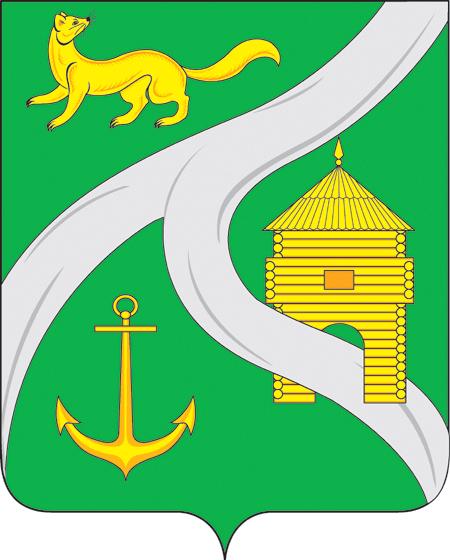 Муниципальная программа «Благоустройство и обеспечение экологической безопасности на территории муниципального образования «город Усть-Кут» на 2022-2026 годы»
Тыс.руб.
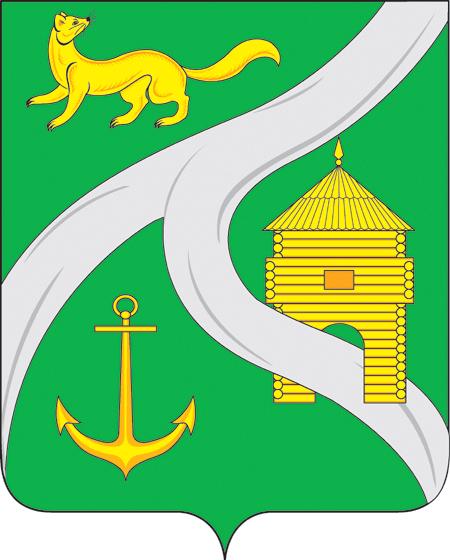 Муниципальная программа «Благоустройство и обеспечение экологической безопасности на территории муниципального образования «город Усть-Кут» на 2022-2026 годы»
Тыс.руб.
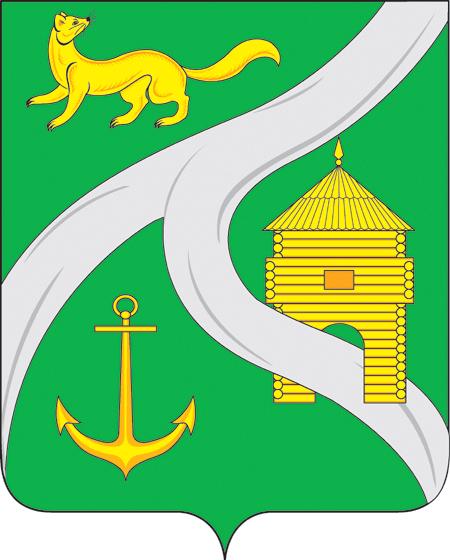 Муниципальная программа «Энергосбережение и повышение энергетической эффективности в муниципальном образовании «город Усть-Кут» на 2021-2025 годы»
Тыс.руб.
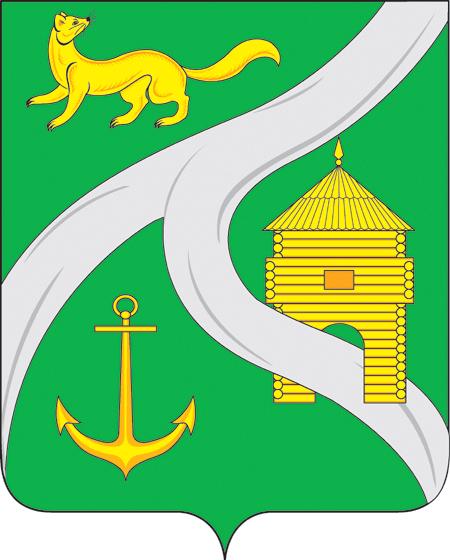 Муниципальная программа «Формирование современной городской среды Усть-Кутского муниципального образования (городского поселения) на 2018-2025 годы»
Тыс.руб.
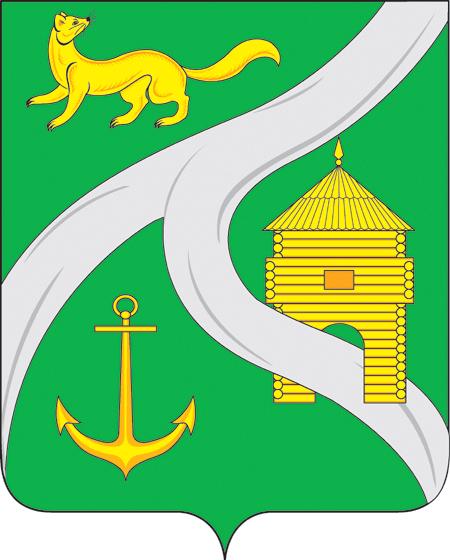 Муниципальная программа «Переселение граждан из жилых помещений, расположенных в зоне Байкало-Амурской магистрали, признанных непригодными для проживания, и (или) жилых помещений с высоким уровнем износа (более 70 процентов) на территории Усть-Кутского муниципального образования (городского поселения) на 2024-2030 годы»
Тыс.руб.
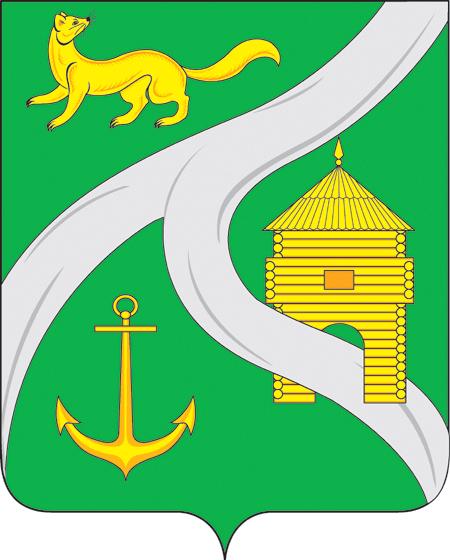 Муниципальная программа Усть-Кутского муниципального образования (городского поселения) «Молодежная политика. Приоритеты, перспективы развития на 2020-2024 годы»
Тыс.руб.
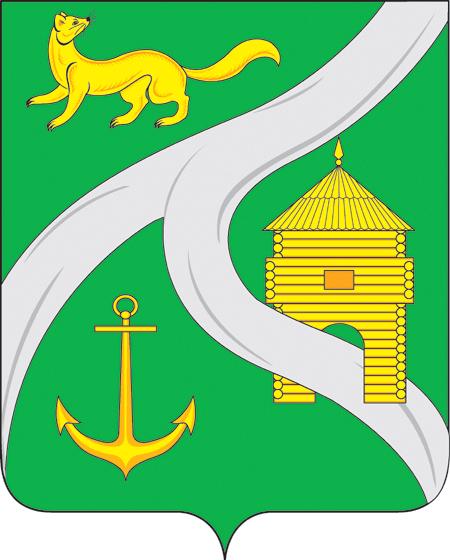 Муниципальная программа  Усть-Кутского муниципального образования (городского поселения) «Молодым семьям города Усть-Кута – доступное жилье» на 2020-2025 годы»
Тыс.руб.
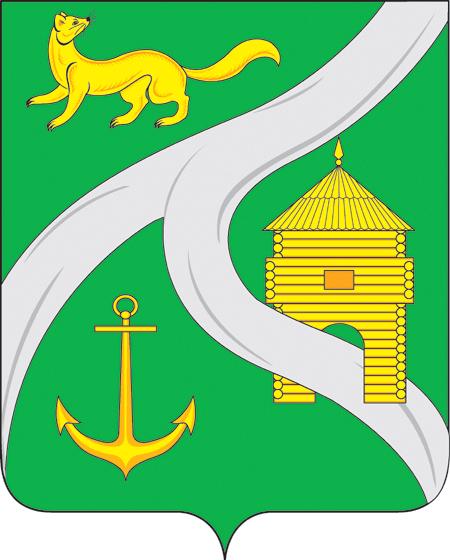 Муниципальная программа Усть-Кутского муниципального образования (городского поселения) «Поддержка социально ориентированных некоммерческих организаций Усть-Кутского муниципального образования (городского поселения) на 2020-2024 годы»
Тыс.руб.
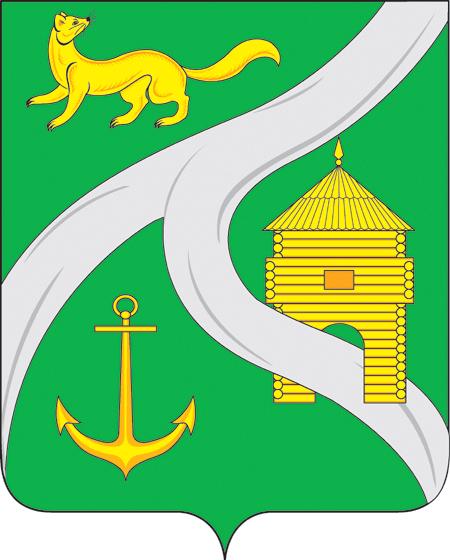 Муниципальная программа Усть-Кутского муниципального образования (городского поселения) "Поддержка территориального общественного самоуправления на территории Усть-Кутского муниципального образования (городского поселения) на 2023-2027 годы"
Тыс.руб.
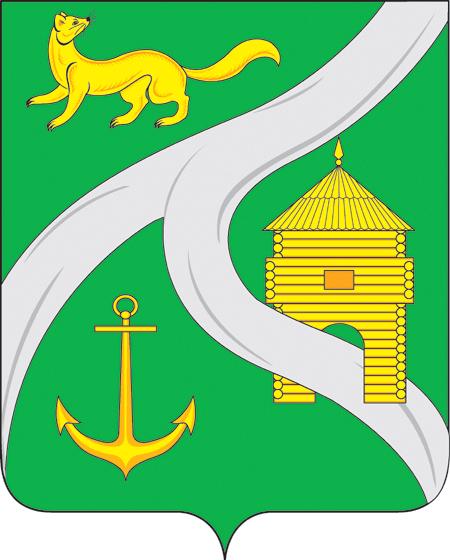 Муниципальная программа "Формирование доступной среды жизнедеятельности для инвалидов и других маломобильных групп населения в городе Усть-Куте на 2013-2030гг."
Тыс.руб.
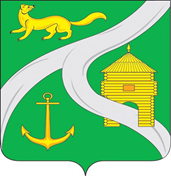 Структура программных и непрограммных расходов Усть-Кутского муниципального образования (городского поселения) на 2024 год
Спасибо за внимание
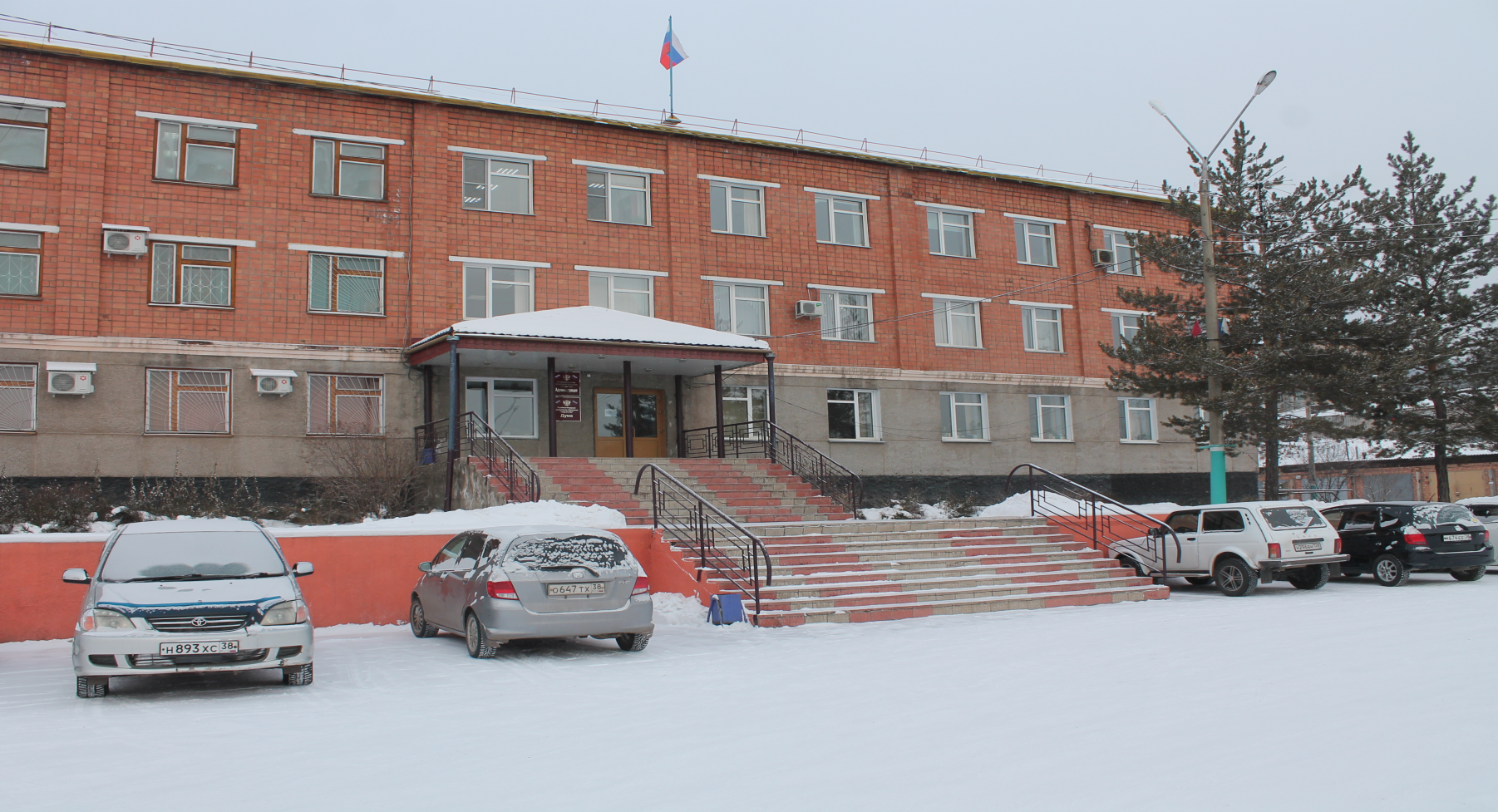 Контактная информация
Комитет по финансам и налогам администрации Усть-Кутского муниципального образования (городского поселения)
Адрес: г. Усть-Кут,
Ул. Володарского, д. 69, каб.312
Тел.: 8 (39565) 6-04-32
Электронный адрес: mogorfu@yandex.ru